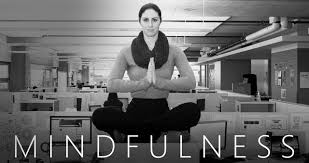 Mindfulness for Quality ImprovementPresented by:  Lydia Gadd
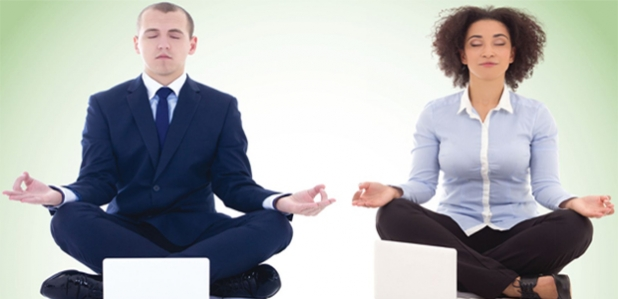 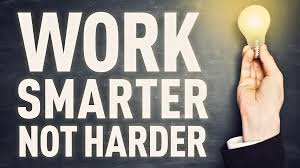 PROBLEM:  Working More Hours and Producing LESS:

ANSWER:  Mindfulness Training 
	Research Based
	Brain Training
	Stress Reduction

PRACTICE:  Ideas to practice Mindfulness in your routine

A test of your focus:  Find an example of broken focus
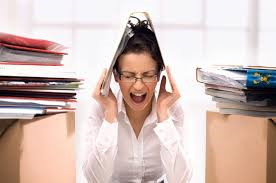 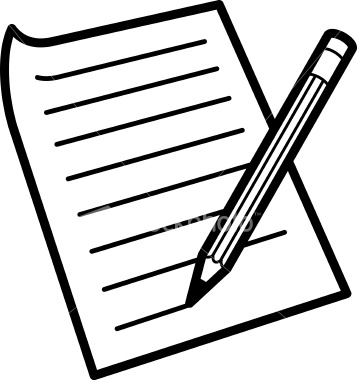 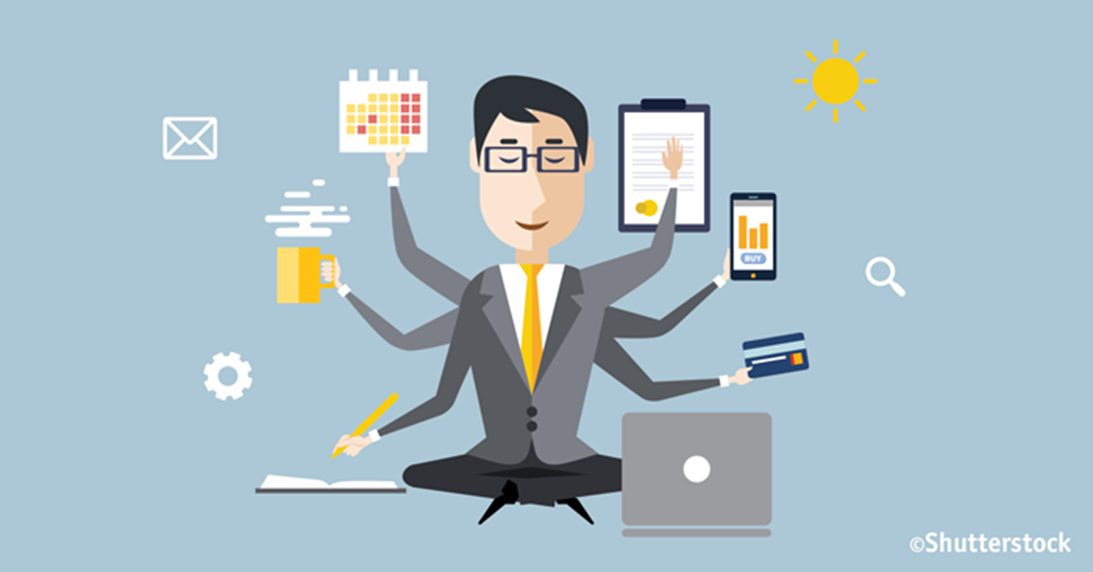 WHY ARE WE WORKING MORE AND PRODUCING LESS?
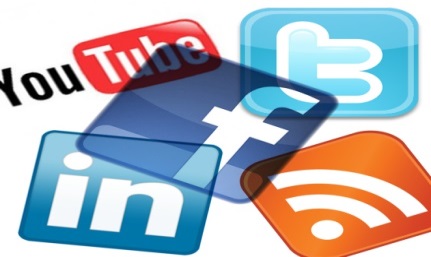 Distracted Workers
Continuous Partial Attention and Multi-tasking

7 Distractions per hour (average) 
A 28 second distraction doubles the likelihood of errors
	(Journal of Experimental Psychology, 2013)

Full Minds that Naturally Wander

Computer users at work check email, or other programs 37x/hour
By 2008 people consumed 3x more information per day than in 1960 “our minds are full”

Self-Induced distractions
Lure of technology & multitasking promotes  a dopamine rush that can be addictive….anxiety when away from social media too long
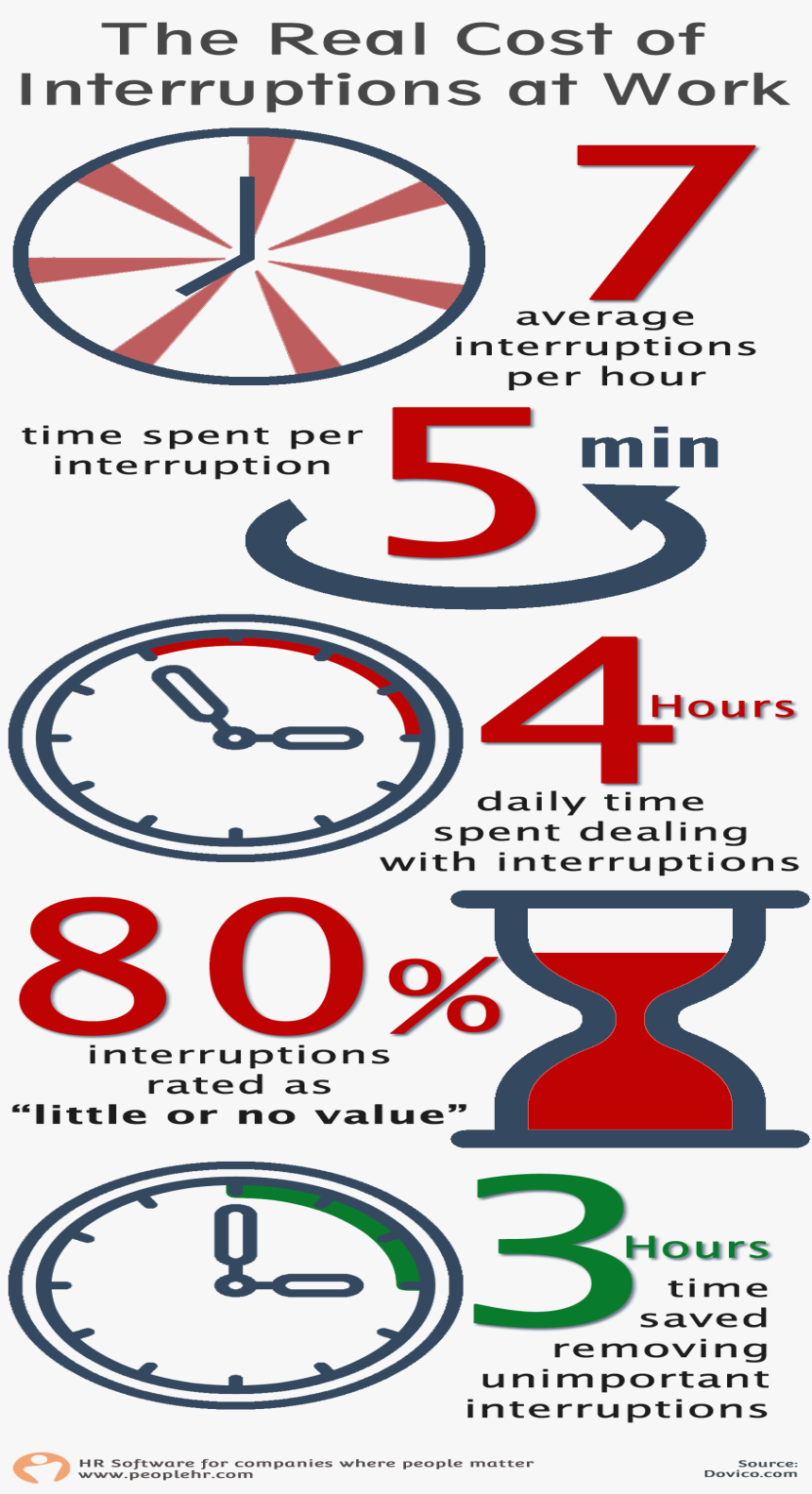 Employees are Overwhelmed by Distractions
 
Work stress levels at an all time high

40% of workers self report they are frequently distracted and unable to overcome
 
42% of workers come in early or stay late to avoid distractions and get work done

Work related stress, burnout and depression predicted to be among the world’s most prevalent diseases by 2020  (World Health Organization)  - as prevalent as diabetes



     Workplace Productivity Report 2013
     Deloitte Study on Human Capital Trends 2014
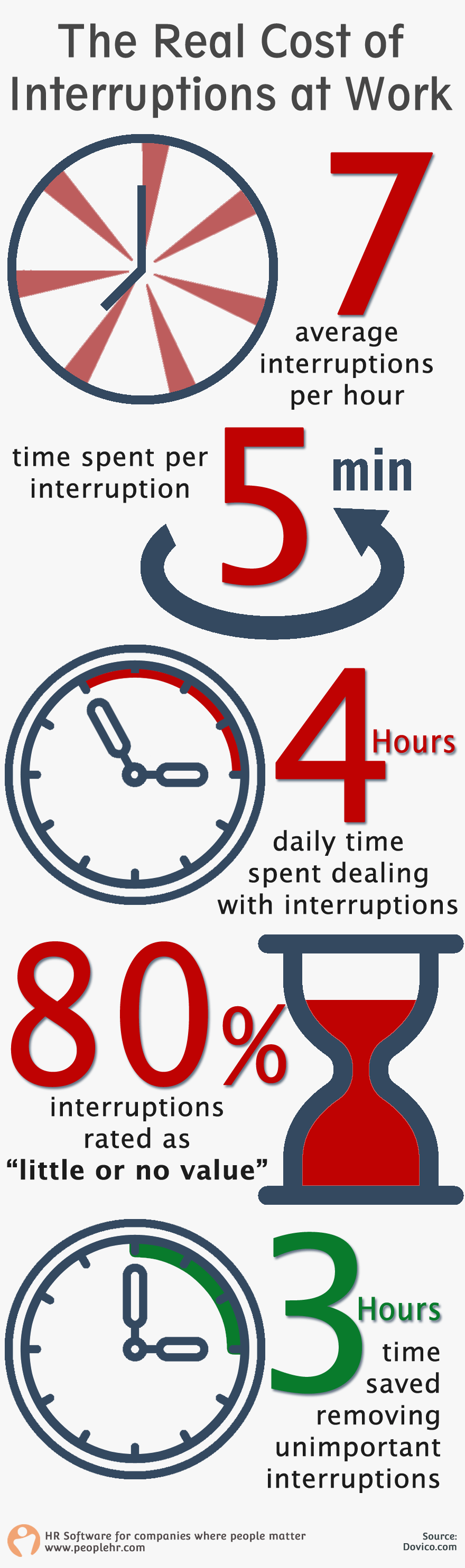 Distracted workers = Stressed workers
WHO IS MOST AFFECTED?

WHAT IS THE OUTCOME OF A STRESSED, DEPRESSED AND SLEEP DEPRIVED WORK-FORCE?


Decreased Creativity
Decreased Decision-Making Ability
Decreased Ability to Discern 
	(relevant versus irrelevant)
Increased  Re-work
Increased Mistake 


Millennials constitute half the work force and are the group that report the highest level of stress , sleep deprivation and depression (APA)

WORKING MORE AND PRODUCING LESS
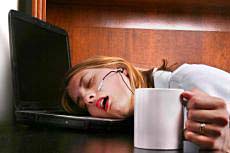 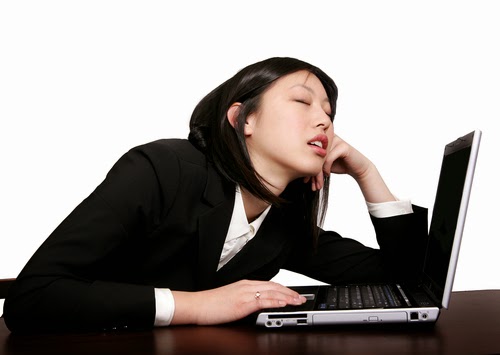 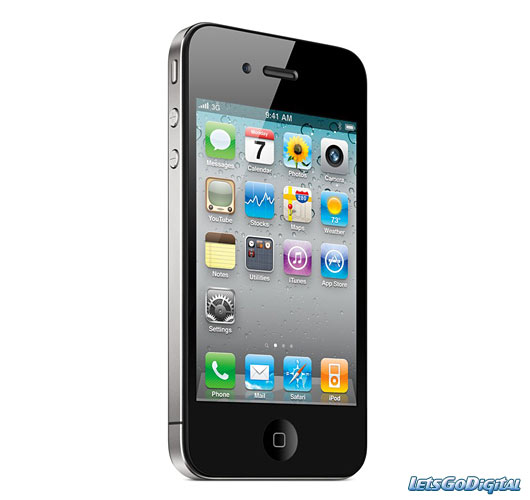 Why Does Distraction = Stress?
CONTINUOUS PARTIAL ATTENTION:
	FIGHT OR FLIGHT DOESN’T STOP RUNNING
	
THE LINES OF WORK-LIFE BALANCE ARE BLURRED OR GONE
			

			Average smart phone user checks their phones 150 				times per day!

			Emotional part of our brain on constant high alert

			Hard to disconnect because our brains are naturally 
    	wired to connect

	We are constantly connecting…with little quiet time
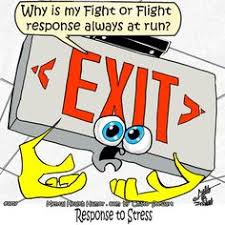 MINDFULNESS TRAINING
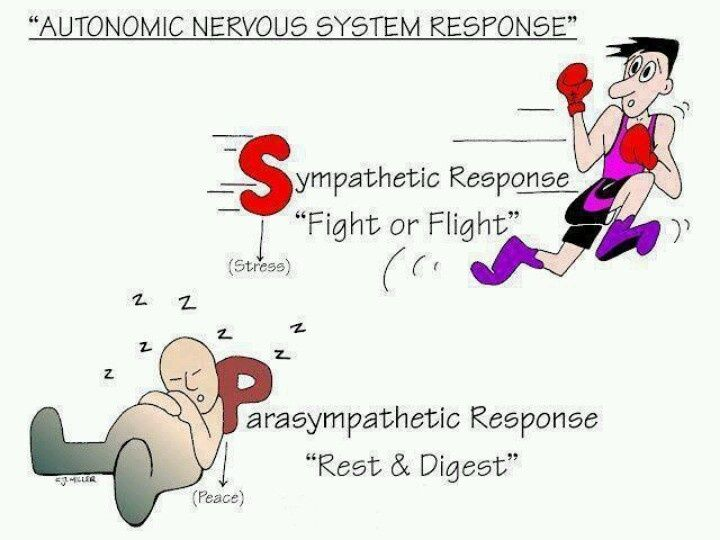 For relaxation

For attention regulation

For emotional coping-(concentrating on one task frees you from worry/agitation)

For improved observation


Induce the Parasympathetic Response
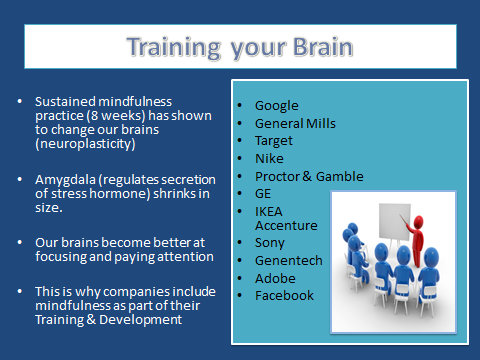 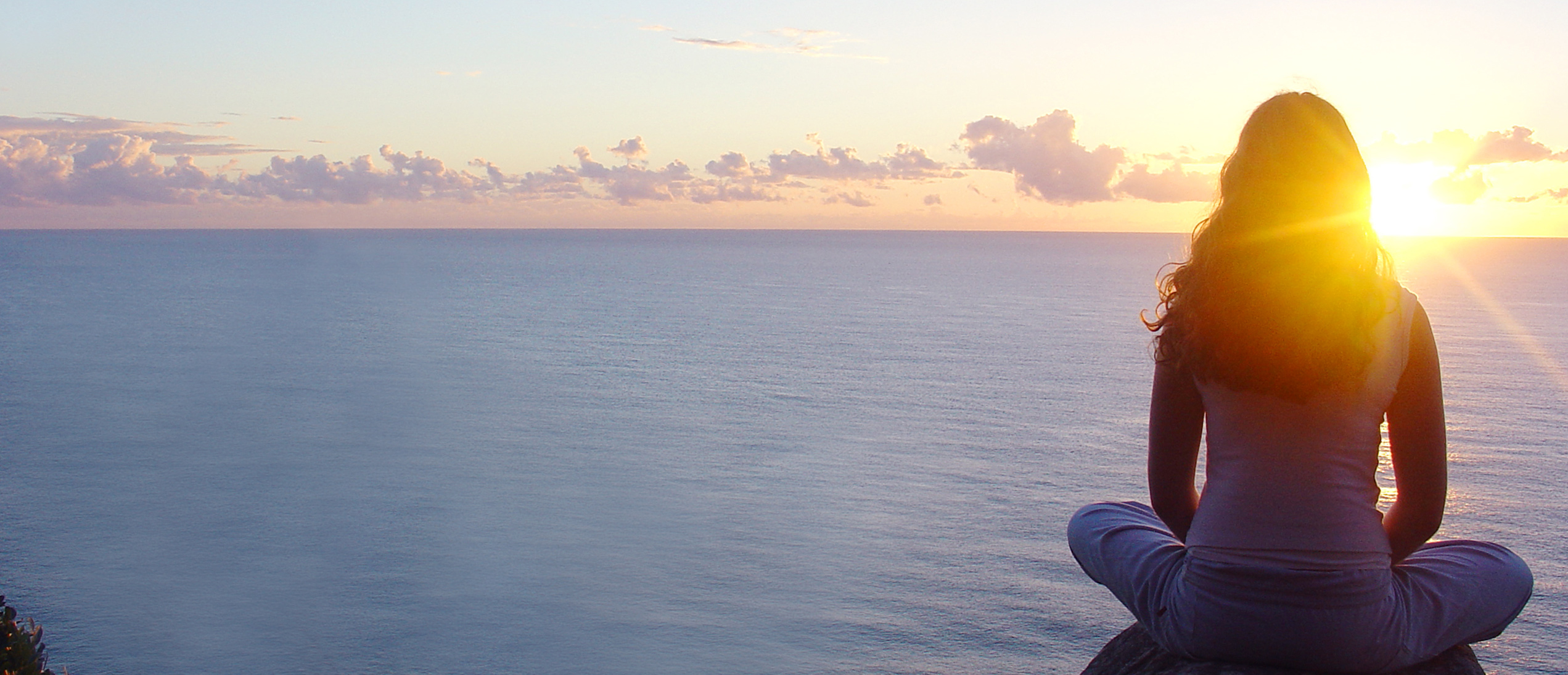 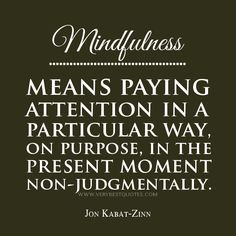 Being consciously aware of what we are doing, while we are doing it while also managing our emotions and mental state using all our senses
Mindfulness
Mindfulness is related to meditation
Can be integrated in every day tasks
The ONLY way to combat a distracted mind is to get quiet
May feel like you can’t do it right, but with practice it gets easier
Expect distractions, notice and pull attention back

5 minutes a day will make you better at your job and will improve your sleep
The ABC’s of MindfulnessBasic Relaxation Breathing
Relaxation breathing QUICKLY calms the physiology of the brain & body
Exhaling activates our parasympathetic nervous system (rest & digest)
Slowly inhale through nose 1-2-3-4
Slowly exhale through mouth 1-2-3-4-5-6-7-8 (with pursed lips)
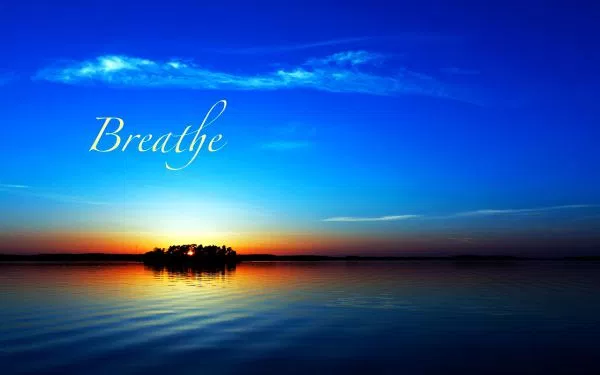 Mindfulness Skills Workbook,  p. 85
AWARENESS OF BREATH MEDITATION
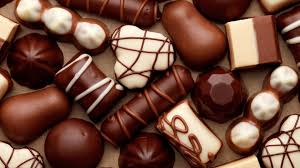 We don’t see things as they are.  We see them as we are
Anais Nin
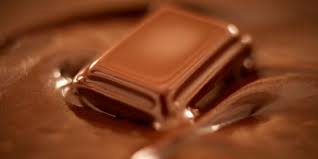 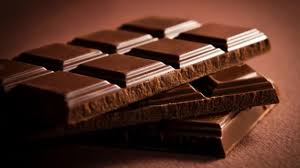 PRESENT MOMENT AWARENESS
Did you notice anything that you normally do not when eating a piece of chocolate?
Did you enjoy it more?
What does this simple exercise teach you about being mindful?
How can you take these insights and apply them to other aspects of your life?
Mindful Eating Activity
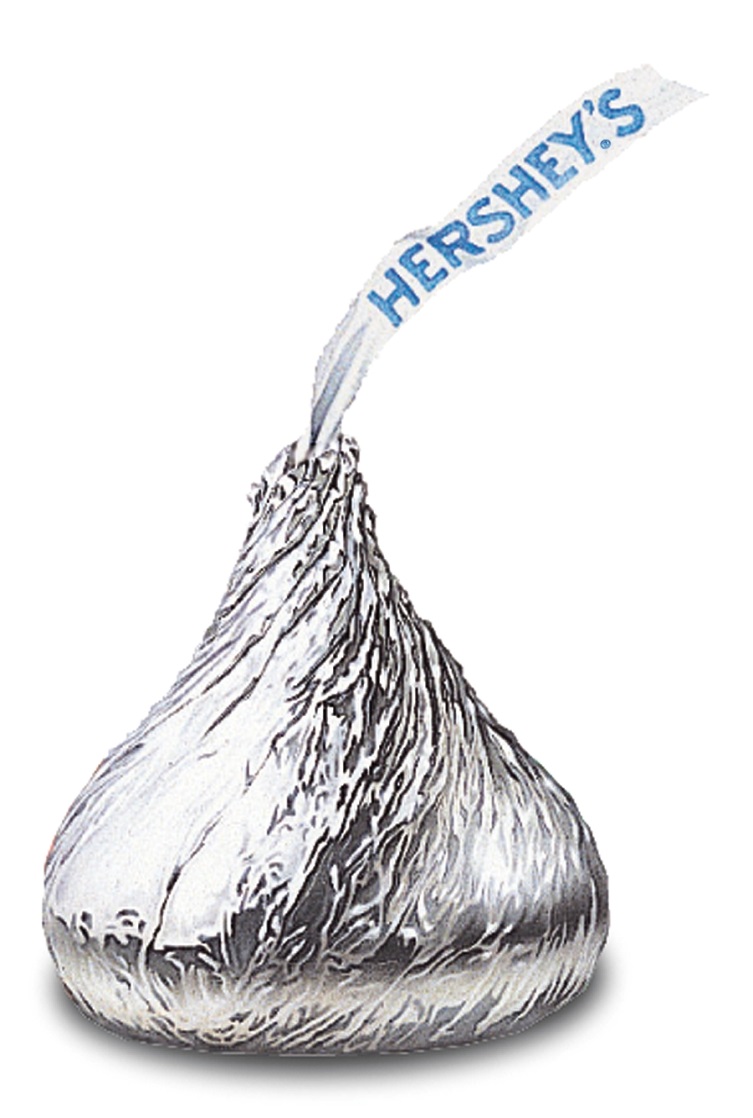 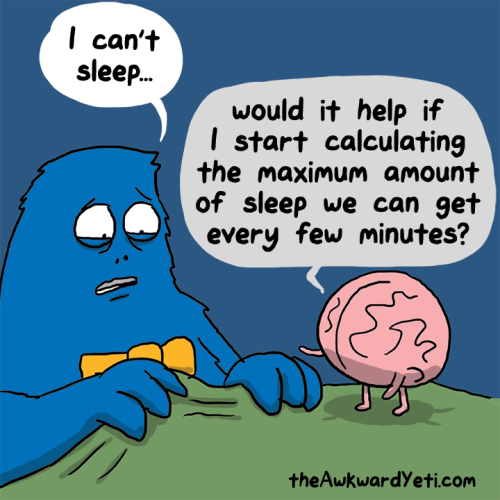 BODY SCAN Good for Sleep or Relaxation
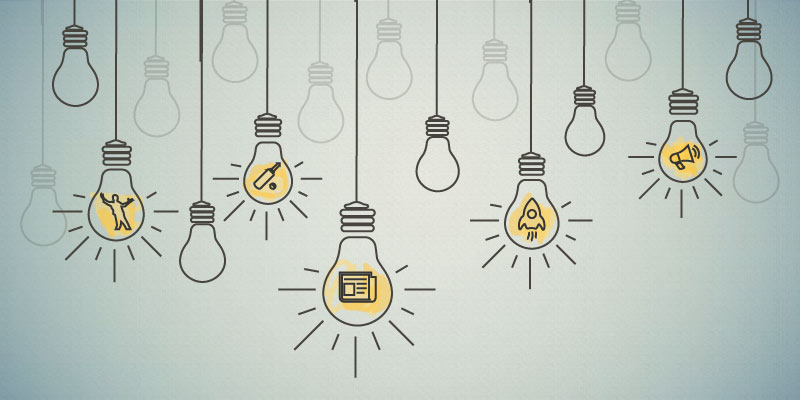 Relaxed Breathing (first thing in the morning/or set intervals of your choosing)

Practice Single-tasking; focus on the task at hand.  Set aside time for email/just email.     Shut-off notifications.  Use social network blocking software.

Set alarm or routine to practice 1 minute mindfulness breaks; can use apps, websites. “Donothingfor2minutes.com”  

Practice mindful social interaction. 

Apply mindfulness on your commute home—turn off phone, shut off radio for 10 minutes, drive in silence, or if you are listening to a song, listen like never before

Mindful emotional regulation (pay attention to ANT’s when uncomfortable)

Practice contemplative walking
The more you can practice mindfulness the better you will be in everything you do
 
Focused attention to:
	your work
	your loved ones
	your health/stress level
	your emotions
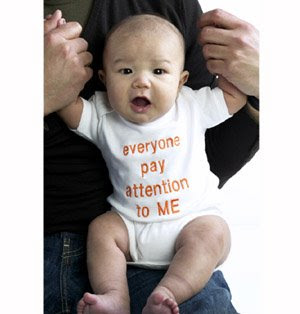 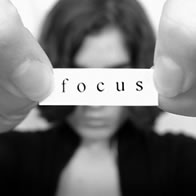 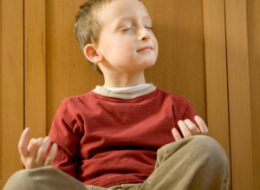 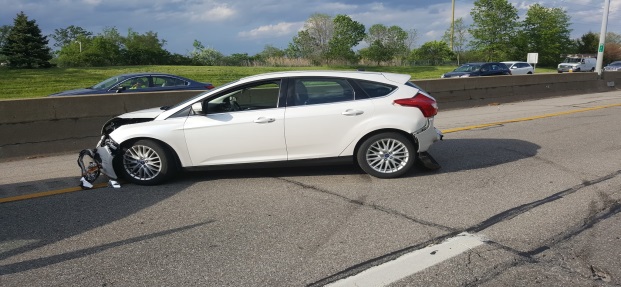 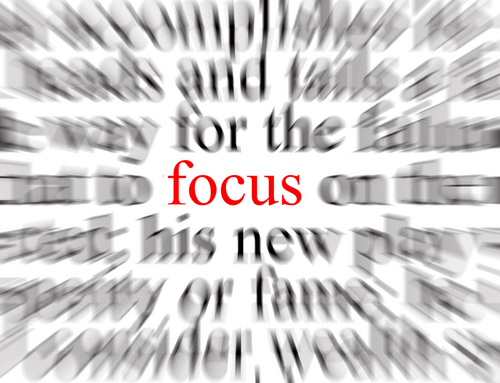 In Conclusion:Regular practice or attention to mindfulness is brain training to  improve the quality of all aspects of your life.
The next 3 slides provides you with resources:

Suggested Reading
Apps or Websites to Practice Mindfulness
Apps and Software to Eliminate Digital Distraction
Suggested Reading
One Second Ahead:  Enhance Your Performance at Work with Mindfulness.  Rasmus Hougaard, Jacqueline Carter, Gillian Coutts, 2016.
 
Thrive: The Third Metric to Redefining Success and Creating a Life of Well-Being, Wisdom, and Wonder.  Arianna Huffington, 2015.

Your Brain at Work:  Strategies for Overcoming Distraction, Regaining Focus and Working Smarter All Day Long.  David Rock, 2009.

Mindful Work:  How Meditation is Changing Business from the Inside Out.  David Gelles, 2015.

Wherever You Go, There You Are.  John Kabat-Zinn, 2005.

Mindfulness Skills Workbook.  Debra Burdick, 2013
Apps or Websites to practice Mindfulness
App for Mindful Training:
“Potential Project Mindfulness” – 8 week course

“Headspace” 10 days worth of 10 minutes of meditation

“Buddhify” designed to be used on the go/i.e. while walking, exercising etc.

Donothingfor2minutes.com
Apps and Software to Eliminate Digital Distraction
Anti-social.cc  - social network blocking software.  Allow you to avoid sites, you can set the times that you are allowed access.  $15.00

Nanny – download for free on Chrome – blocks URLS from you browser and you can set limit on browser time (i.e. can set for no You Tube access from 9-5, and Facebook access for a maximum hour per day

Controlled Multi-tab Browsing – a chrome plug-in that prevents you from opening a certain number of tabs (determined by you.  Free download from Chrome web store.

Siesta App (Android) or BRB (I-Phone) allows you to unplug from emails and texts without your friends thinking you are ignoring them – store up to 20 “away” messages and select recipients who receive them while your phone is off.  Siesta is .99 on Google Play and BRB is free download from I-Store.